GD&T with SpatialAnalyzer
May 1, 2019
Caleb Canal
Applications Engineer
Introduction and Overview
A little about me and this presentation
Caleb Canal
BS Eng, LeTourneau University
10 years in industry, General Dynamics, CB&I
5 years with NRK
Applications Engineer
Central US (Tyler, TX)
5 kids
2 dogs
1 busy schedule
5/1/2019
Overview
What’s new in SA with GD&T
Getting started
Feature checks
Alignments and evaluation
Reporting GD&T
Your Questions
What’s new in GD&T
Stuff we’ve added in the last 2 years
What’s new in GD&T
Added "Auto Detect Faces" option to surface profiles to extend surface profile checks to include all surface faces proximate to input points.
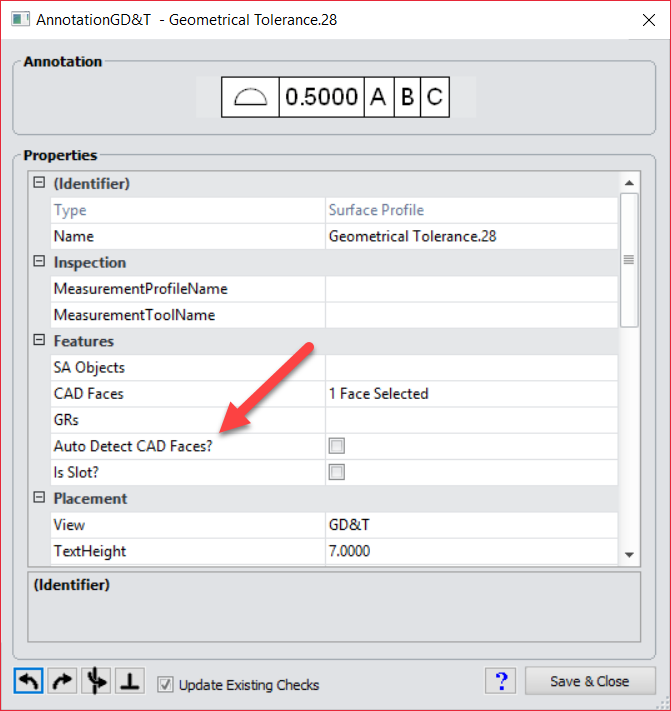 What’s new in GD&T
Added "Auto Detect Faces" option to surface profiles to extend surface profile checks to include all surface faces proximate to input points.
Added capability for generation of width and/or length checks when creating true position checks for slots from GD&T Toolkit.
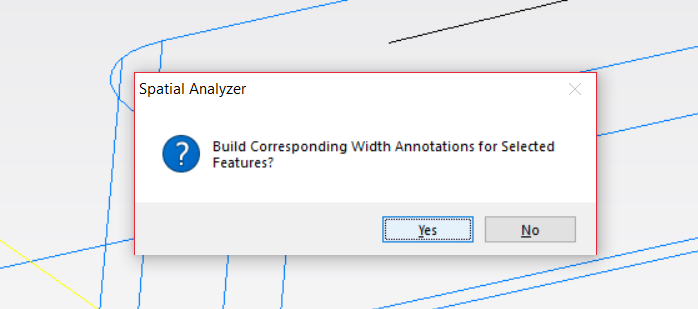 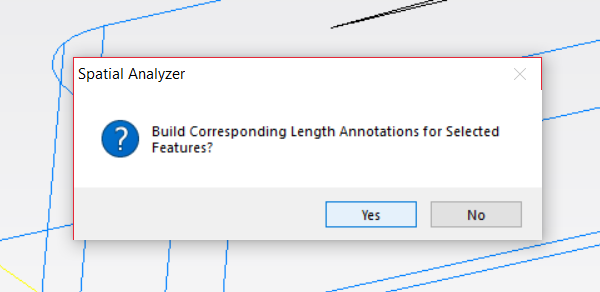 What’s new in GD&T
Added "Auto Detect Faces" option to surface profiles to extend surface profile checks to include all surface faces proximate to input points.
Added capability for generation width and/or length checks when creating true position checks for slots from GD&T Toolkit.
 Added capability for creating multiple-feature datums (Pattern Datums)- currently supports multiple cylinders only.
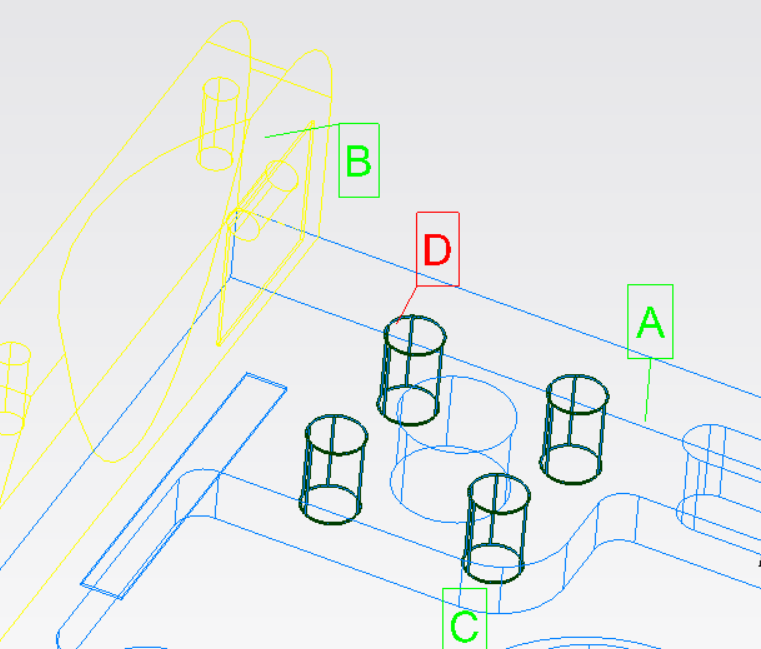 [Speaker Notes: Use a pattern like a series of bolt holes as a single datum]
What’s new in GD&T
Added "Auto Detect Faces" option to surface profiles to extend surface profile checks to include all surface faces proximate to input points.
Added capability for generation width and/or length checks when creating true position checks for slots from GD&T Toolkit.
 Added capability for creating multiple-feature datum - currently supports multiple cylinders only.
 Added capability for performing simultaneous evaluations.
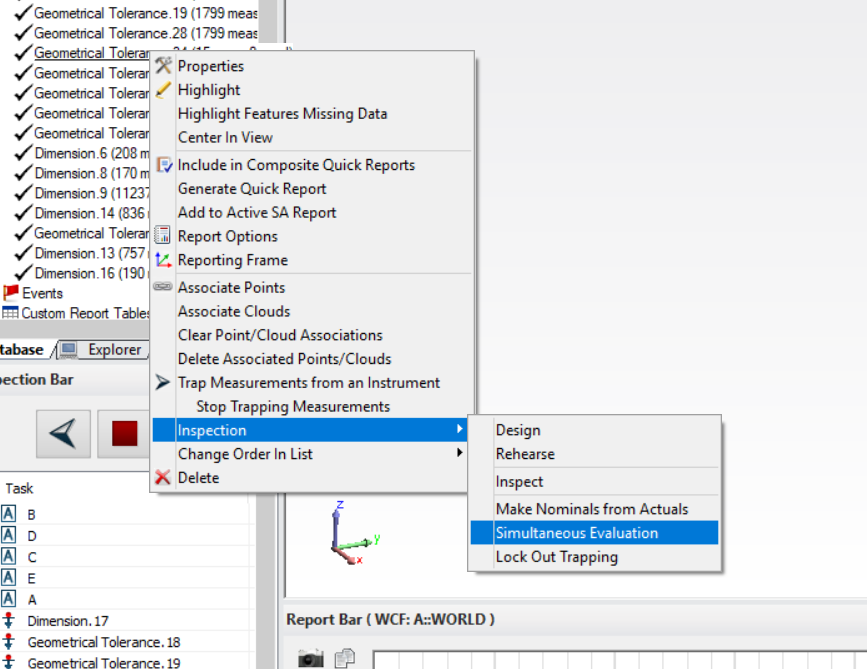 [Speaker Notes: Simultaneous evaluation will allow you to simultaneously evaluate all feature checks that use the same datum reference frame.]
What’s new in GD&T
Added "Auto Detect Faces" option to surface profiles to extend surface profile checks to include all surface faces proximate to input points.
Added capability for generation width and/or length checks when creating true position checks for slots from GD&T Toolkit.
 Added capability for creating multiple-feature datum - currently supports multiple cylinders only.
 Added capability for performing simultaneous evaluations.
 Added capability for using geometry relationships (nominal geometry) as GD&T reference objects and as the input point source.
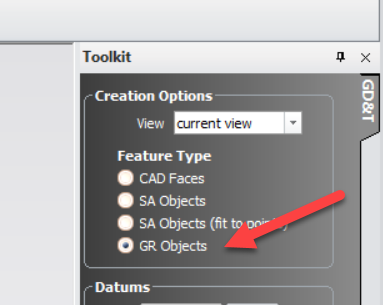 [Speaker Notes: No need to associate points. Once the feature check is created from the annotation, points are automatically associated.]
What’s new in GD&T
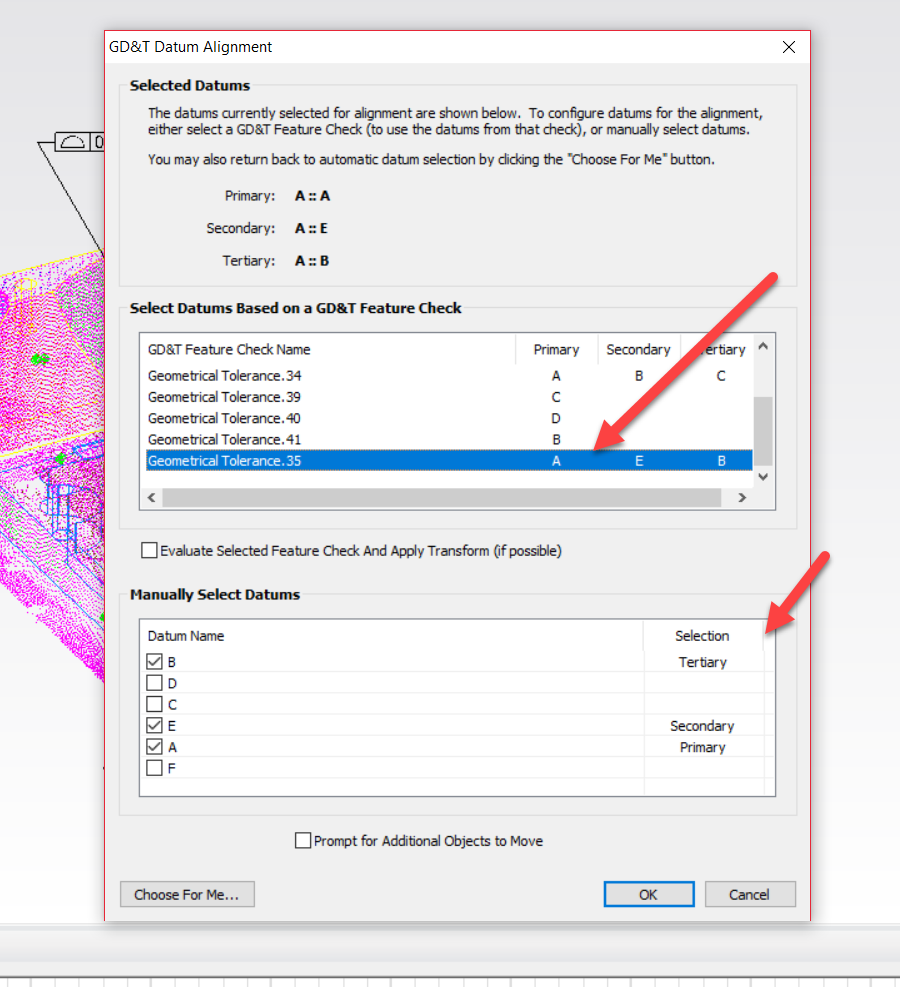 Added "Auto Detect Faces" option to surface profiles to extend surface profile checks to include all surface faces proximate to input points.
Added capability for generation width and/or length checks when creating true position checks for slots from GD&T Toolkit.
 Added capability for creating multiple-feature datum - currently supports multiple cylinders only.
 Added capability for performing simultaneous evaluations.
 Added capability for using geometry relationships (nominal geometry) as GD&T reference objects and as the input point source.
Added an option to manually select GD&T Datum Alignments function to allow using a selected feature check to assert its evaluation transform as the alignment transform.
What’s new in GD&T
Added "Auto Detect Faces" option to surface profiles to extend surface profile checks to include all surface faces proximate to input points.
Added capability for generation width and/or length checks when creating true position checks for slots from GD&T Toolkit.
 Added capability for creating multiple-feature datum - currently supports multiple cylinders only.
 Added capability for performing simultaneous evaluations.
 Added capability for using geometry relationships (nominal geometry) as GD&T reference objects and as the input point source.
Added an option to manual GD&T Datum Alignments function to allow using a selected feature check to assert its evaluation transform as the alignment transform. 
 Now importing arrows, attachment triangles, and attachment points for imported CAD annotations.
What’s new in GD&T
Added "Auto Detect Faces" option to surface profiles to extend surface profile checks to include all surface faces proximate to input points.
Added capability for generation width and/or length checks when creating true position checks for slots from GD&T Toolkit.
 Added capability for creating multiple-feature datum - currently supports multiple cylinders only.
 Added capability for performing simultaneous evaluations.
 Added capability for using geometry relationships (nominal geometry) as GD&T reference objects and as the input point source.
Added an option to manual GD&T Datum Alignments function to allow using a selected feature check to assert its evaluation transform as the alignment transform. 
 Now importing arrows, attachment triangles, and attachment points for imported CAD annotations.
 Annotations are now always visible.
What’s new in GD&T
Added "Auto Detect Faces" option to surface profiles to extend surface profile checks to include all surface faces proximate to input points.
Added capability for generation width and/or length checks when creating true position checks for slots from GD&T Toolkit.
 Added capability for creating multiple-feature datum - currently supports multiple cylinders only.
 Added capability for performing simultaneous evaluations.
 Added capability for using geometry relationships (nominal geometry) as GD&T reference objects and as the input point source.
Added an option to manual GD&T Datum Alignments function to allow using a selected feature check to assert its evaluation transform as the alignment transform. 
 Now importing arrows, attachment triangles, and attachment points for imported CAD annotations.
Annotations are now always visible.
Selected feature check will be the only one displayed along with any datum elements it utilizes to construct its evaluation frame.
What’s new in GD&T
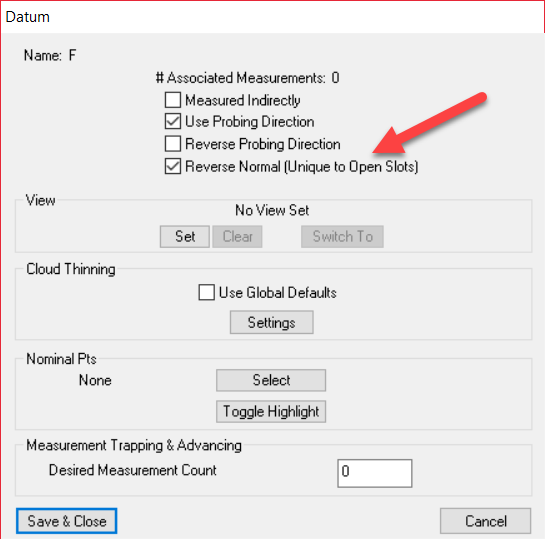 Added "Auto Detect Faces" option to surface profiles to extend surface profile checks to include all surface faces proximate to input points.
Added capability for generation width and/or length checks when creating true position checks for slots from GD&T Toolkit.
 Added capability for creating multiple-feature datum - currently supports multiple cylinders only.
 Added capability for performing simultaneous evaluations.
 Added capability for using geometry relationships (nominal geometry) as GD&T reference objects and as the input point source.
Added an option to manual GD&T Datum Alignments function to allow using a selected feature check to assert its evaluation transform as the alignment transform. 
 Now importing arrows, attachment triangles, and attachment points for importede CAD annotations.
 Annotations are now always visible.
 Selected feature check will be the only one displayed along with any datum elements it utilizes to construct its evaluation frame.
 Added option for GD&T Datum properties to allow reversing open slot mid-plane normal.
What’s new in GD&T
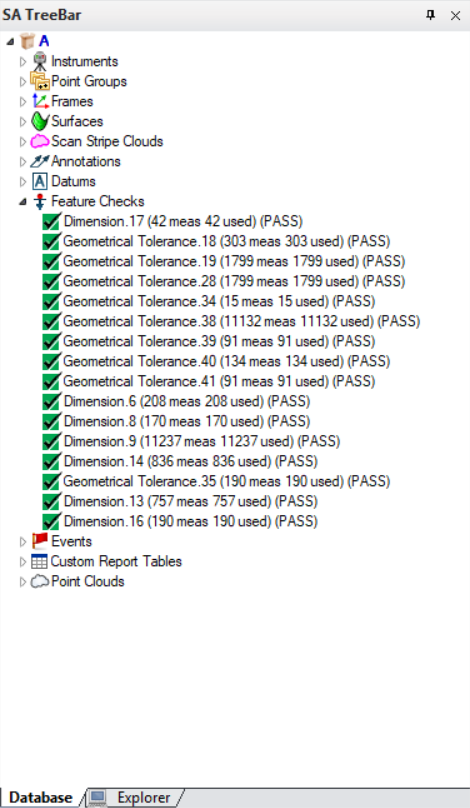 Added "Auto Detect Faces" option to surface profiles to extend surface profile checks to include all surface faces proximate to input points.
Added capability for generation width and/or length checks when creating true position checks for slots from GD&T Toolkit.
 Added capability for creating multiple-feature datum - currently supports multiple cylinders only.
 Added capability for performing simultaneous evaluations.
 Added capability for using geometry relationships (nominal geometry) as GD&T reference objects and as the input point source.
Added an option to manual GD&T Datum Alignments function to allow using a selected feature check to assert its evaluation transform as the alignment transform. 
 Now importing arrows, attachment triangles, and attachment points for importede CAD annotations.
 Annotations are now always visible.
 Selected feature check will be the only one displayed along with any datum elements it utilizes to construct its evaluation frame.
 Added option for GD&T Datum properties to allow reversing open slot mid-plane normal.
  Added GD&T status indicators for datums/feature checks in tree and inspection tool bar.
What’s new in GD&T
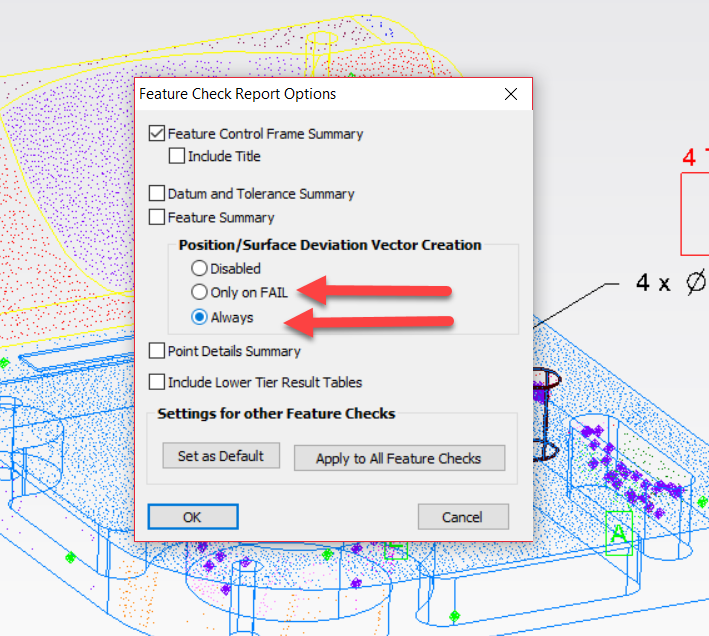 Added "Auto Detect Faces" option to surface profiles to extend surface profile checks to include all surface faces proximate to input points.
Added capability for generation width and/or length checks when creating true position checks for slots from GD&T Toolkit.
 Added capability for creating multiple-feature datum - currently supports multiple cylinders only.
 Added capability for performing simultaneous evaluations.
 Added capability for using geometry relationships (nominal geometry) as GD&T reference objects and as the input point source.
Added an option to manual GD&T Datum Alignments function to allow using a selected feature check to assert its evaluation transform as the alignment transform. 
 Now importing arrows, attachment triangles, and attachment points for importede CAD annotations.
 Annotations are now always visible.
 Selected feature check will be the only one displayed along with any datum elements it utilizes to construct its evaluation frame.
 Added option for GD&T Datum properties to allow reversing open slot mid-plane normal.
 Added GD&T status indicators for datums/feature checks in tree and inspection tool bar.
 Added auto vectors for GD&T surface profile deviations.
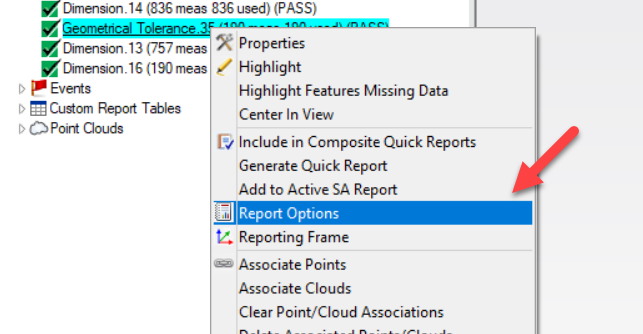 What’s new in GD&T
Added "Auto Detect Faces" option to surface profiles to extend surface profile checks to include all surface faces proximate to input points.
Added capability for generation width and/or length checks when creating true position checks for slots from GD&T Toolkit.
 Added capability for creating multiple-feature datum - currently supports multiple cylinders only.
 Added capability for performing simultaneous evaluations.
 Added capability for using geometry relationships (nominal geometry) as GD&T reference objects and as the input point source.
Added an option to manual GD&T Datum Alignments function to allow using a selected feature check to assert its evaluation transform as the alignment transform. 
 Now importing arrows, attachment triangles, and attachment points for importede CAD annotations.
Annotations are now always visible.
 Selected feature check will be the only one displayed along with any datum elements it utilizes to construct its evaluation frame.
Added option for GD&T Datum properties to allow reversing open slot mid-plane normal.
Added GD&T status indicators for datums/feature checks in tree and inspection tool bar.
Added auto vectors for GD&T surface profile deviations.
Activated cones as GD&T features available for GD&T operations to include circular and total runout checks.
[Speaker Notes: Previously command was relegated to only cylindrical surfaces.]
Getting Started
Ribbons make life easier
Ribbons
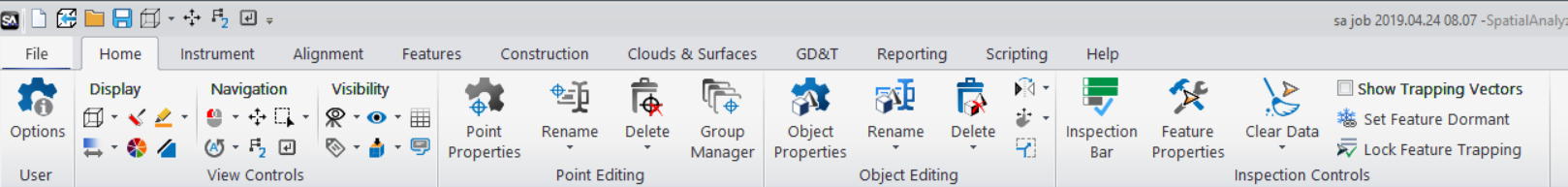 SA has added Ribbons!

NRK never stops developing-Always striving to be the best
Continued Investment for now and the future
SA has never been better and easier to use
5/1/2019
Ribbons
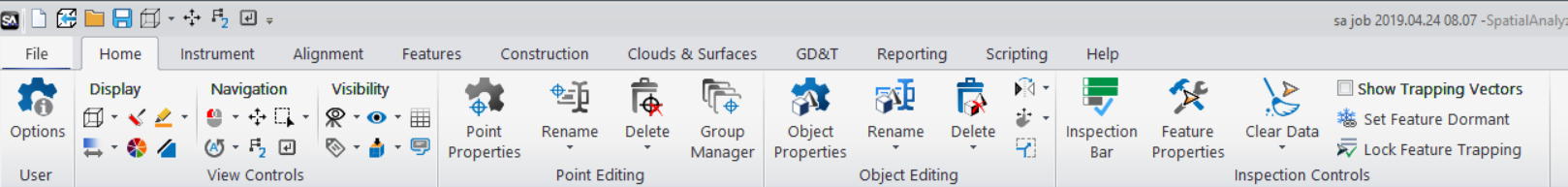 Why:
Streamline processes/Easier to use
Modern look and feel
Reduces mouse clicks
Easier access to frequently used commands
Without loss of functionality
Legacy Interface will remain and easily reset
5/1/2019
SA User Community
Navigate to via www.kinematics.com  OR  Direct Access – kinematics.force.com/SA
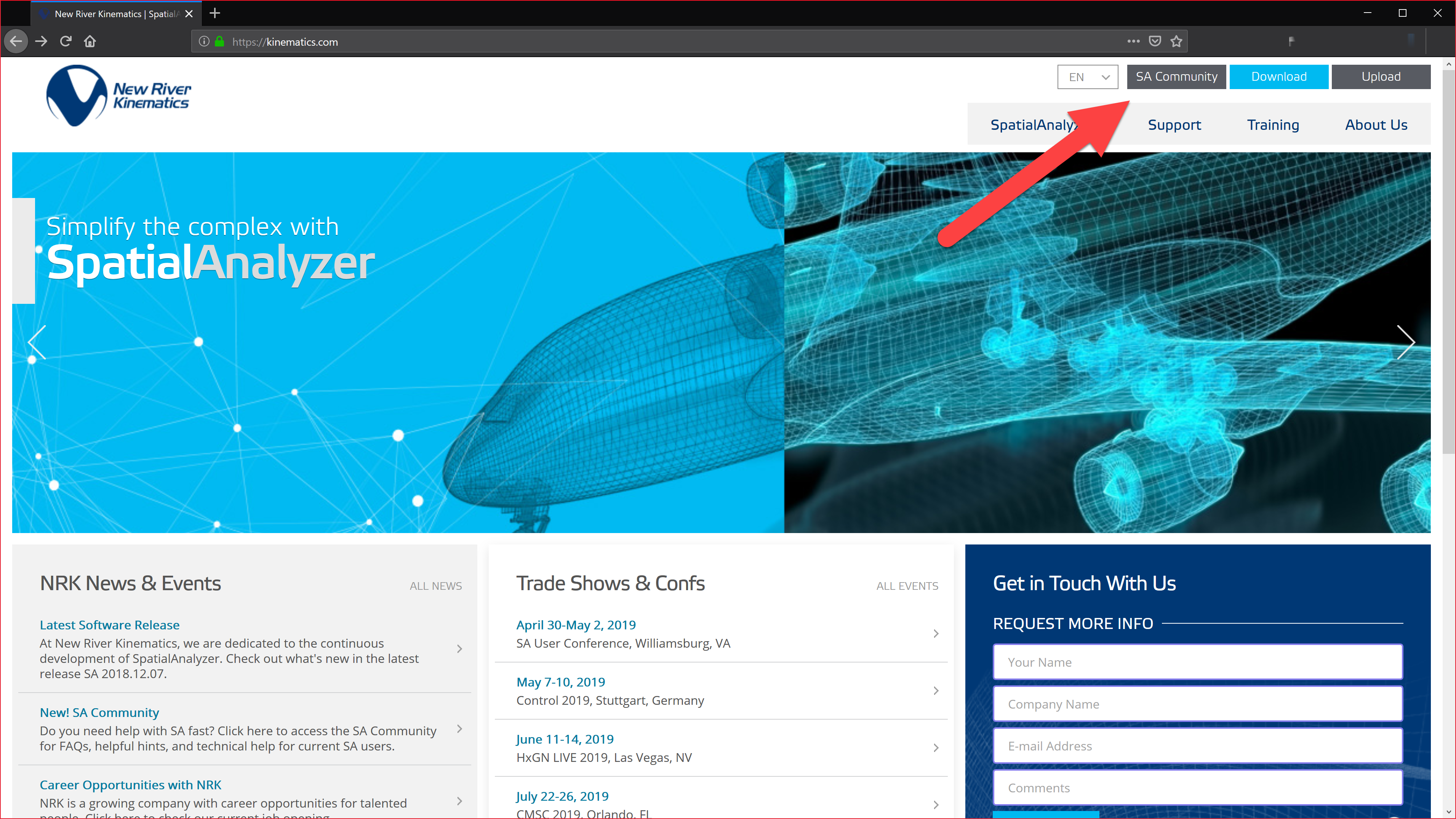 5/1/2019
Getting Started
Controls
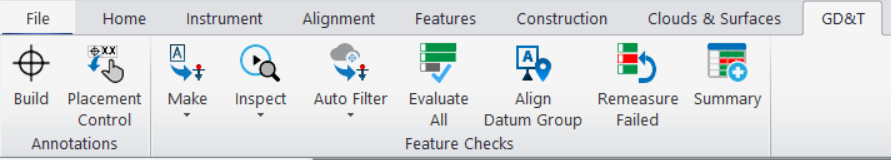 Getting Started
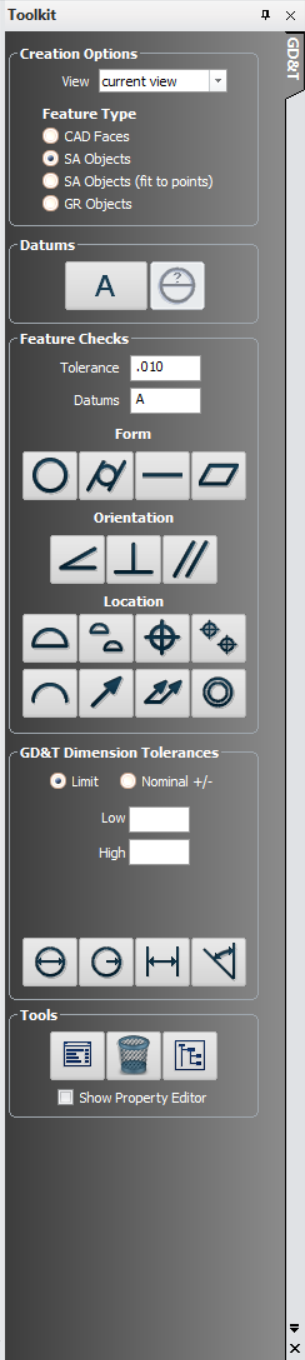 Controls
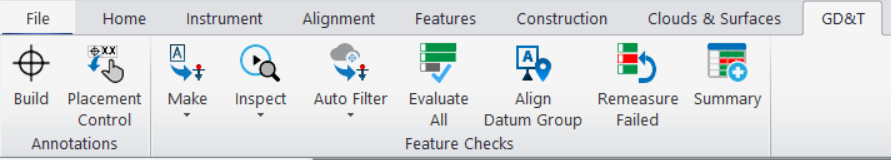 Getting Started
Controls
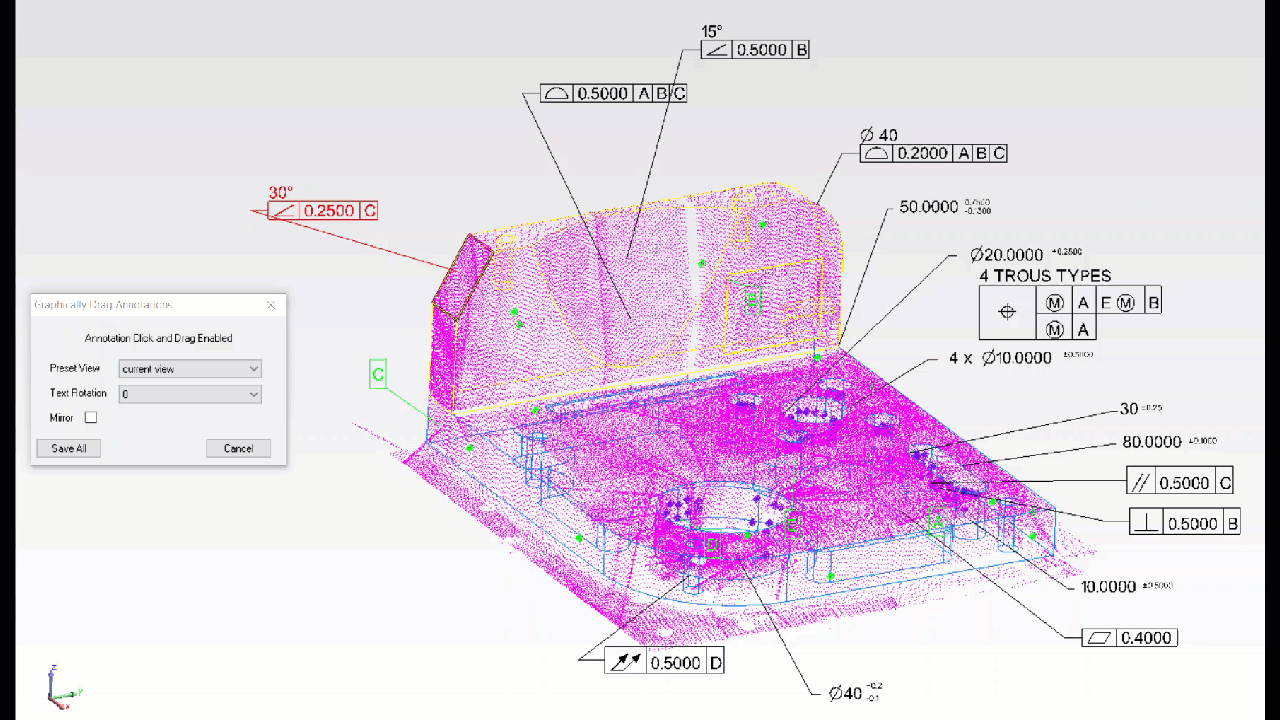 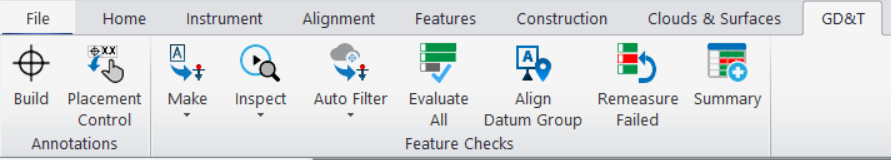 Getting Started
Controls
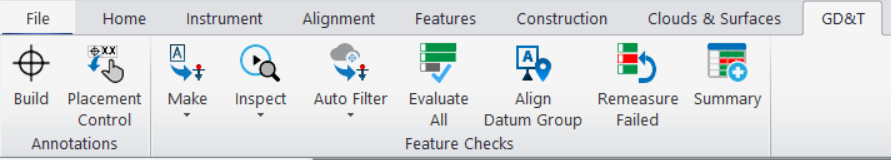 Getting Started
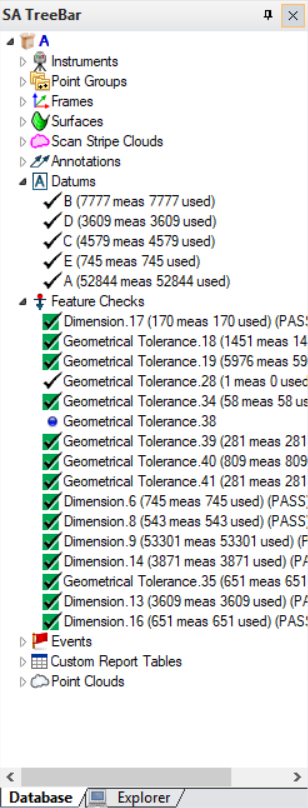 Controls
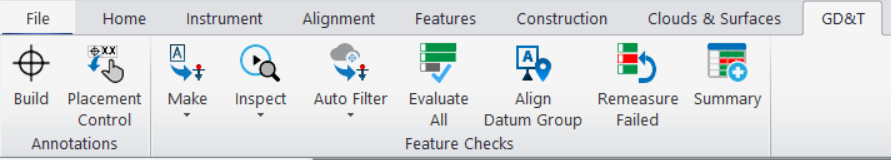 Annotations
Define the checks
Imported from cad… 
Or Created
Feature Checks and Datums
Define the measurement process
Evaluate the measured data
Getting Started
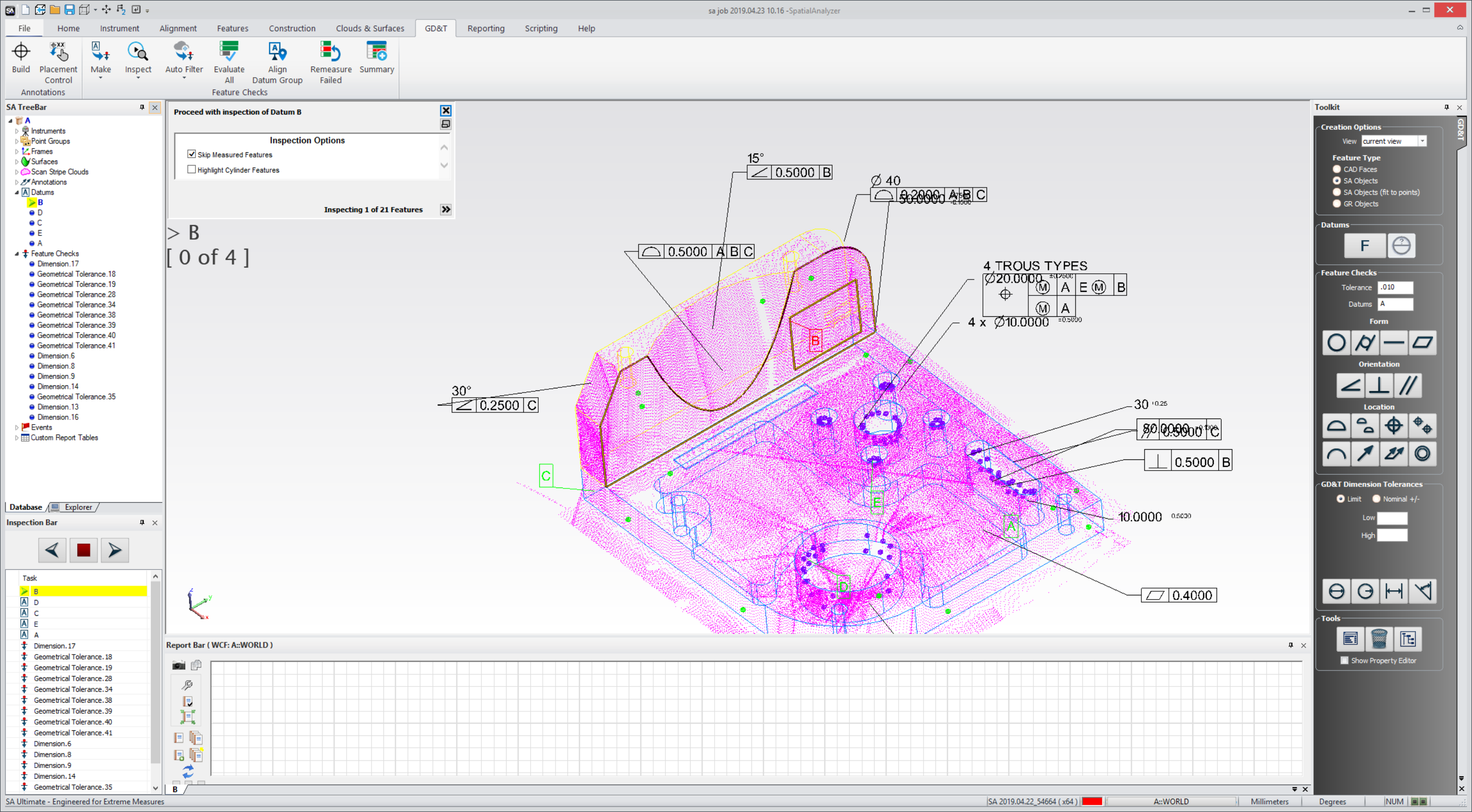 1. Status Window
Controls
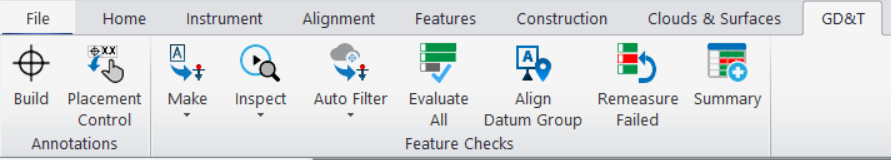 Highlighted Faces  2.
3. Inspection Bar
Getting Started
Controls
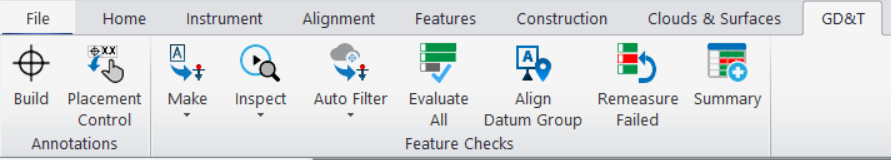 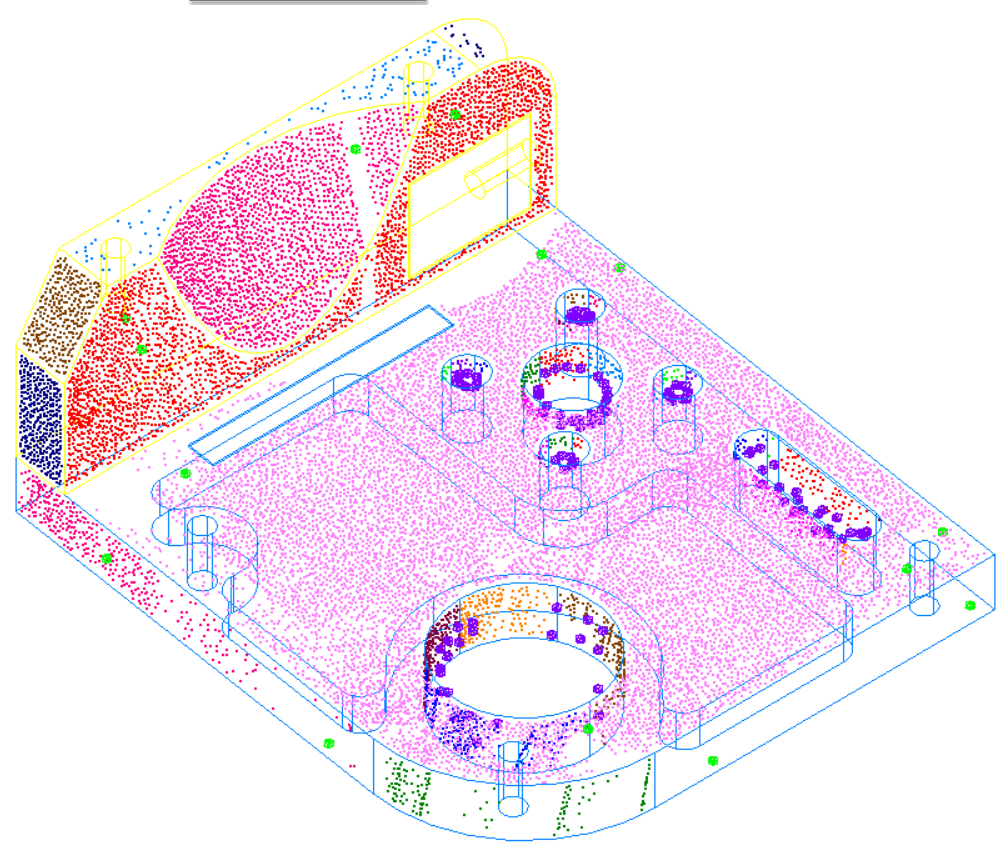 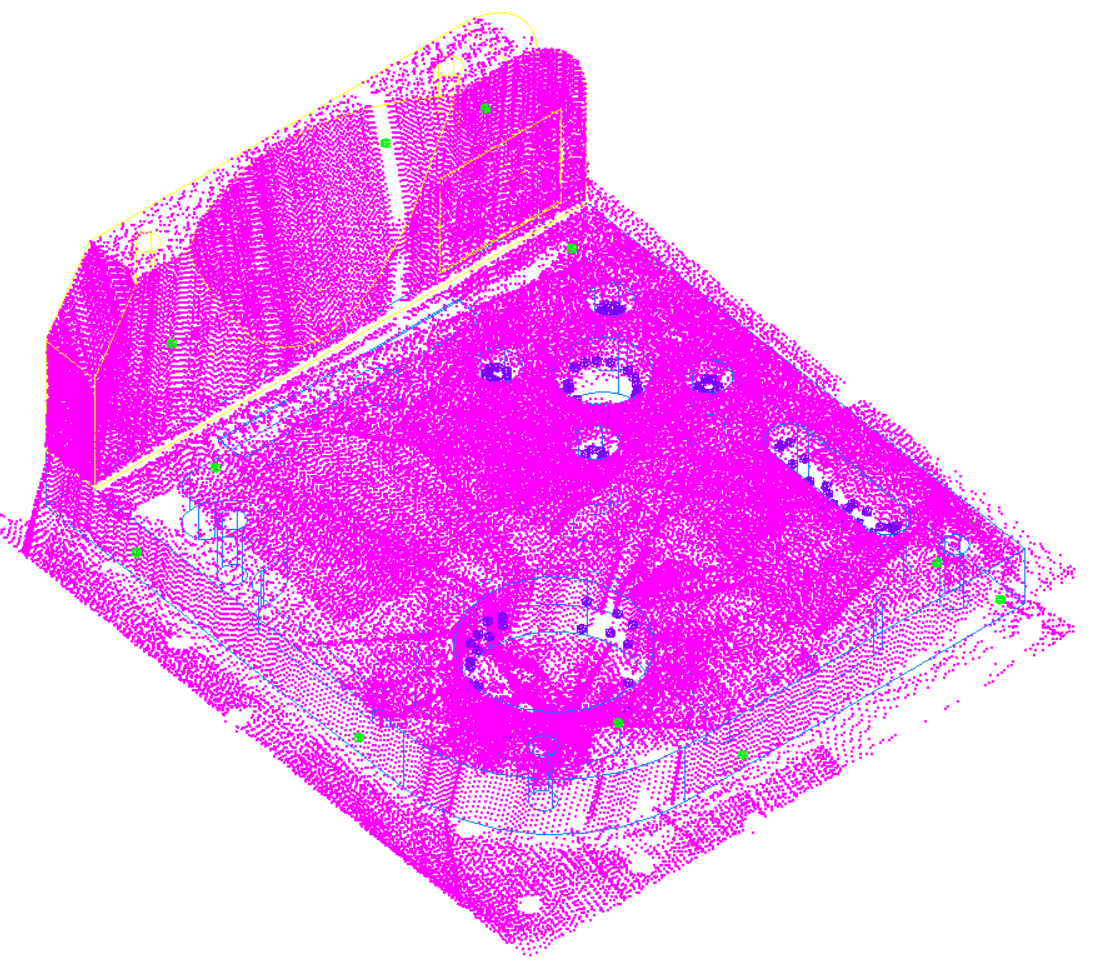 Getting Started
Controls
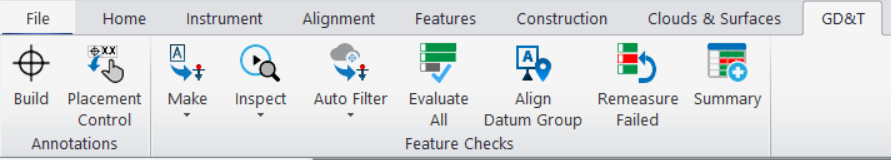 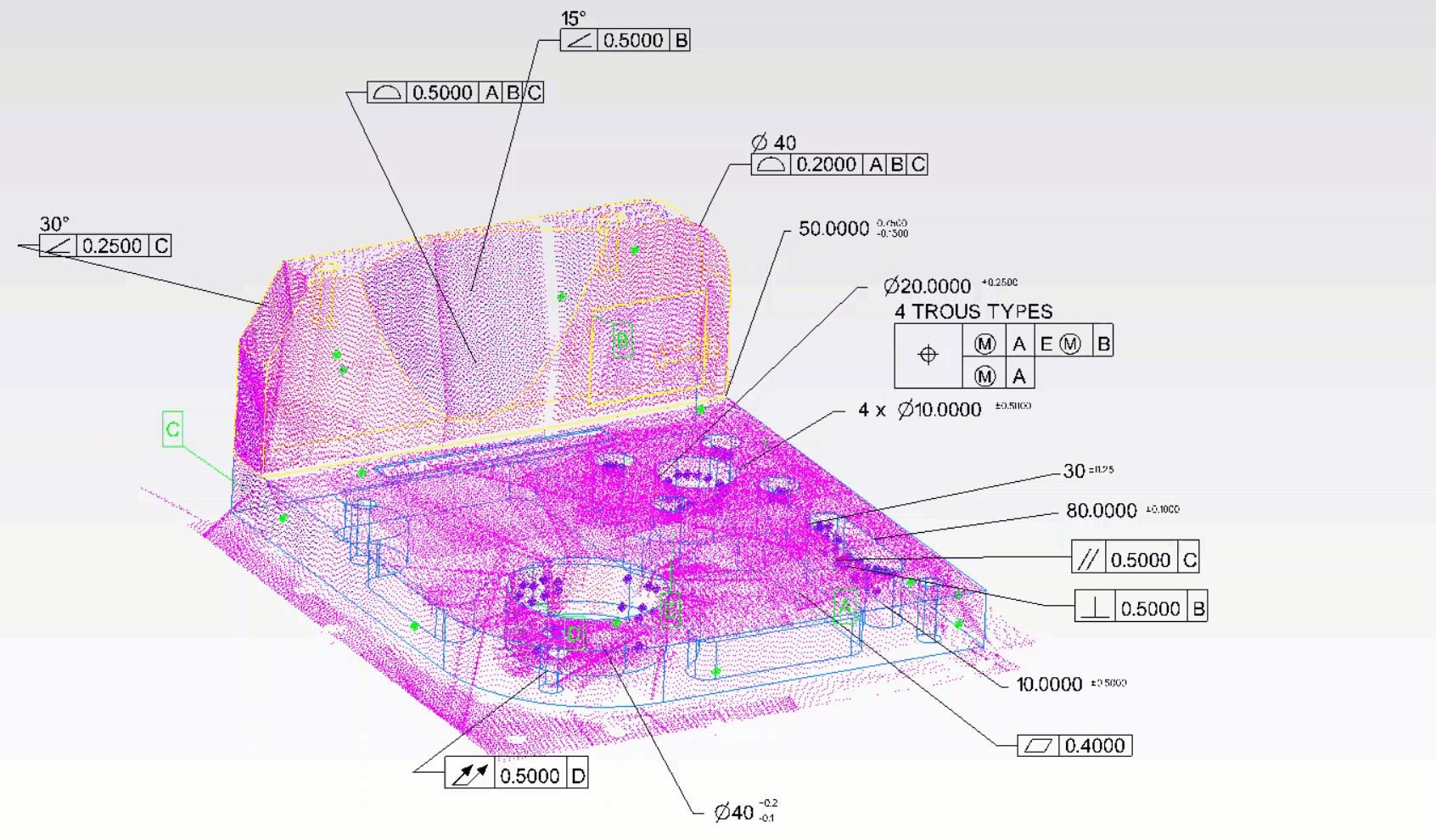 Getting Started
Controls
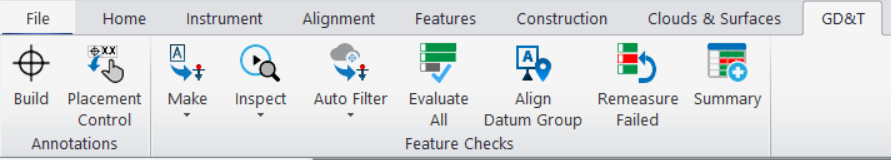 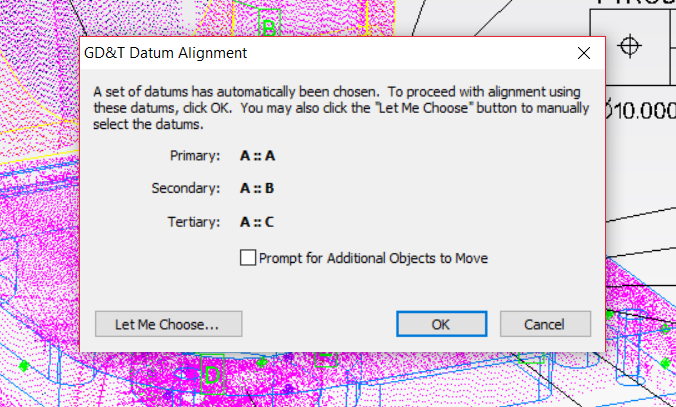 Getting Started
Controls
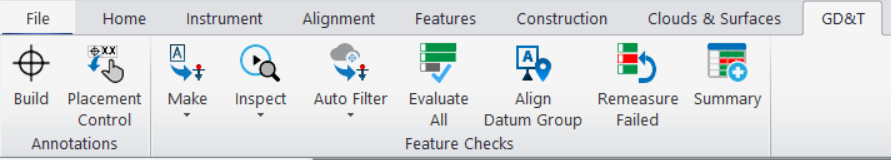 Remeasures only the failed checks
Getting Started
Controls
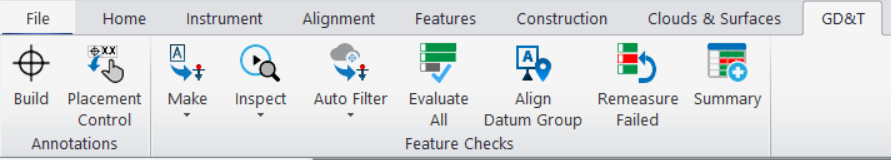 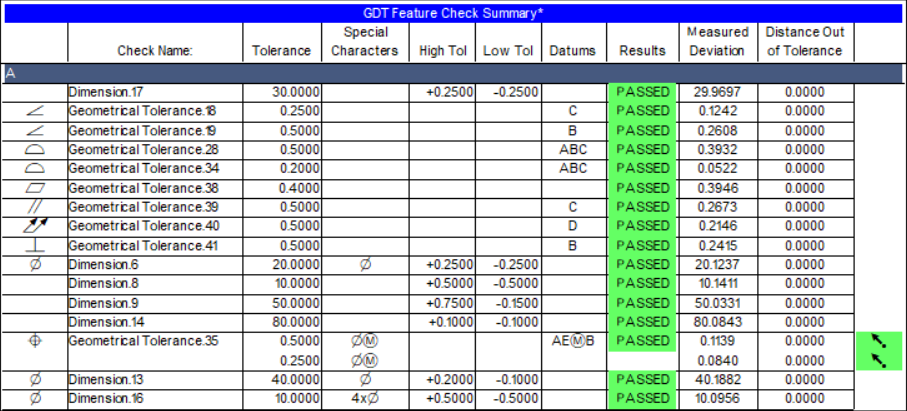 Getting Started
Importing CAD
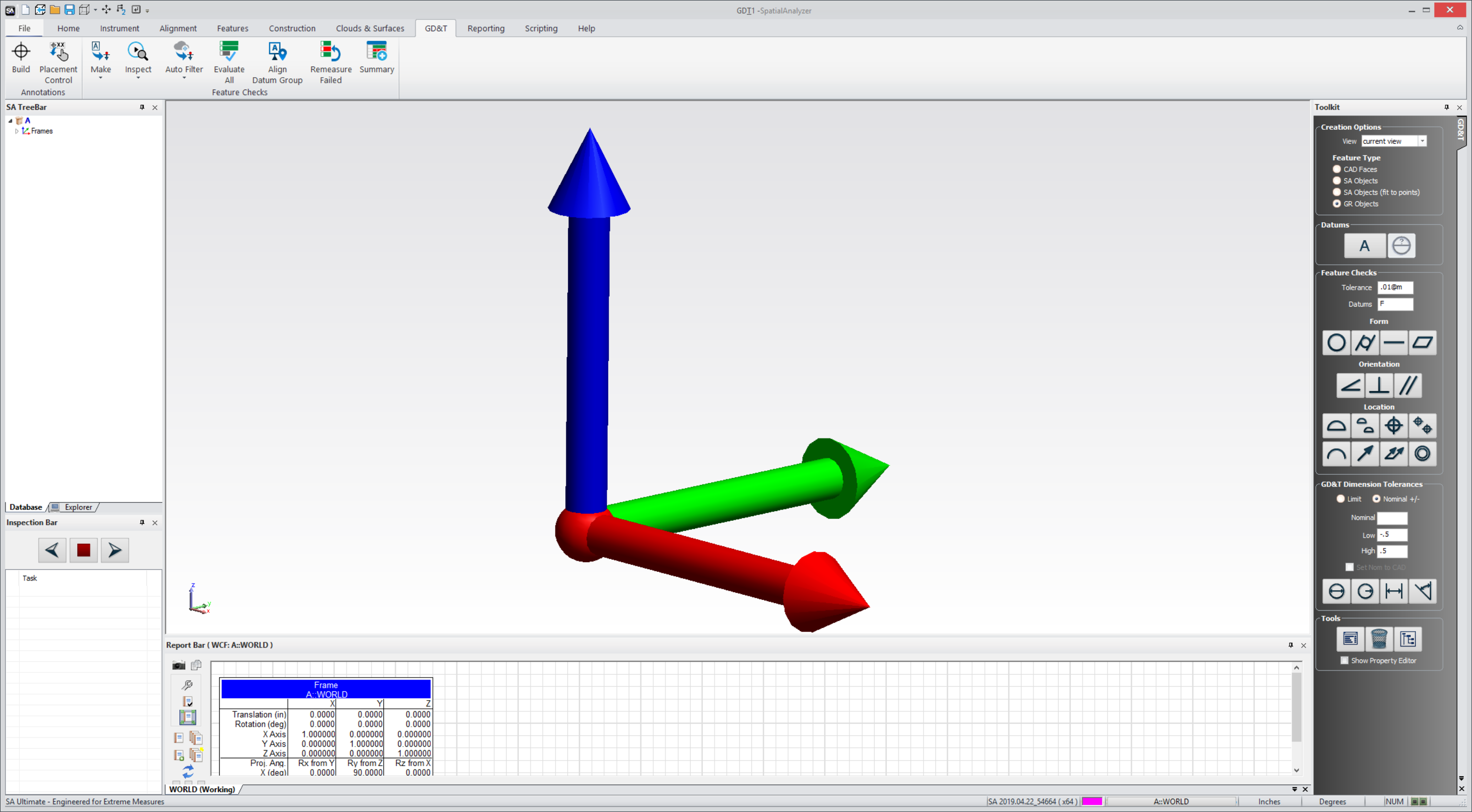 Questions?
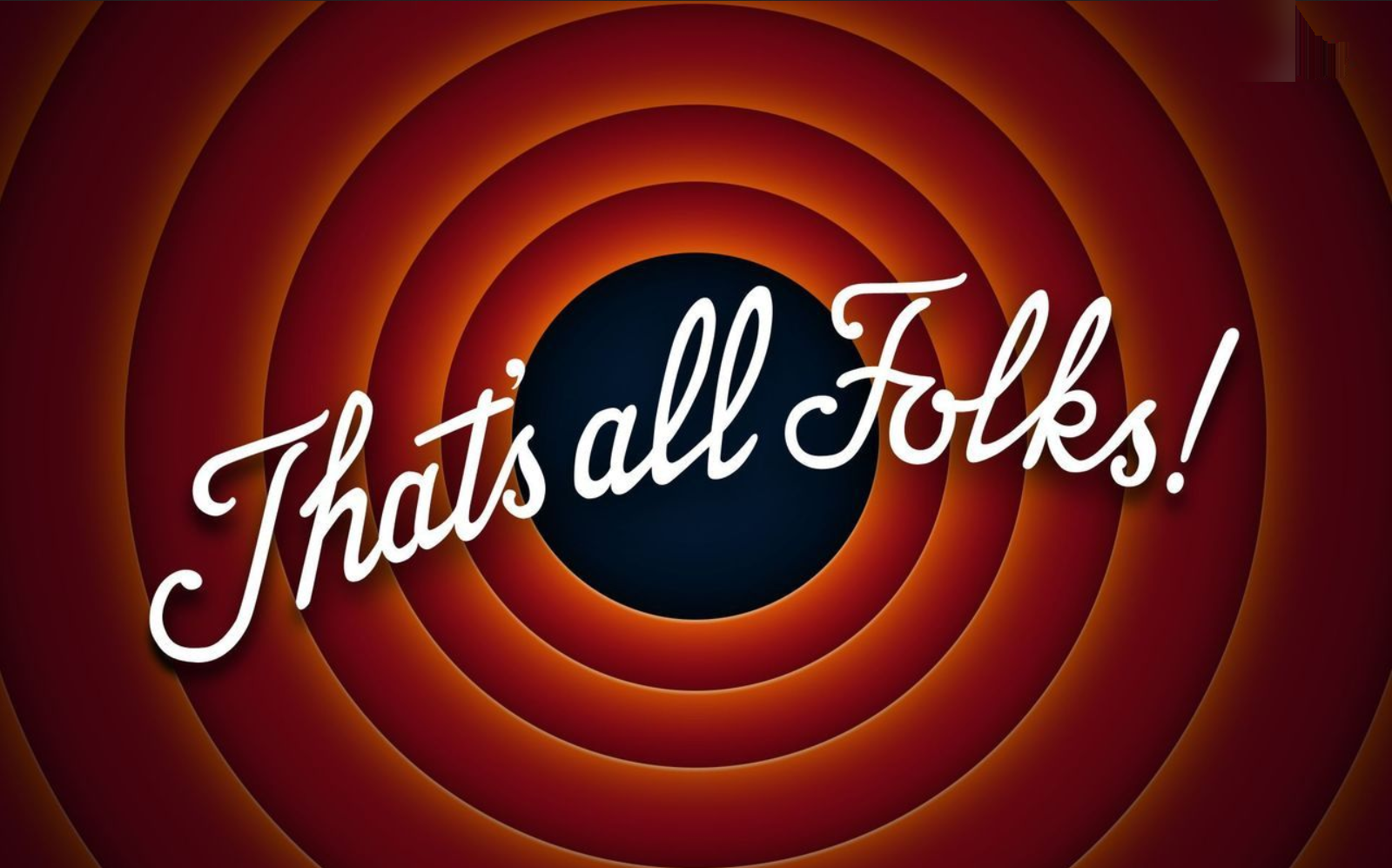 That’s all folks